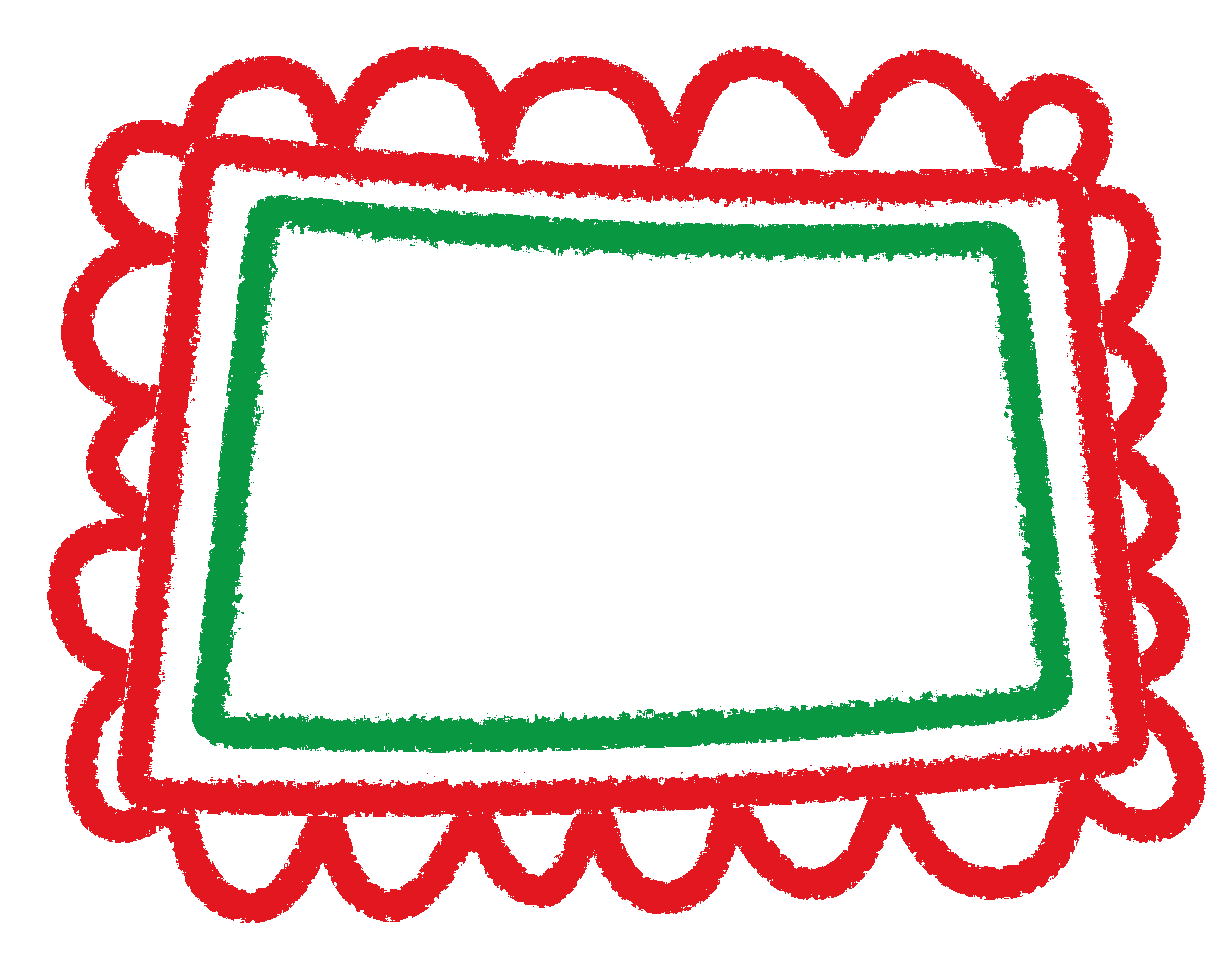 Calendrier  littéraire
de l’avent
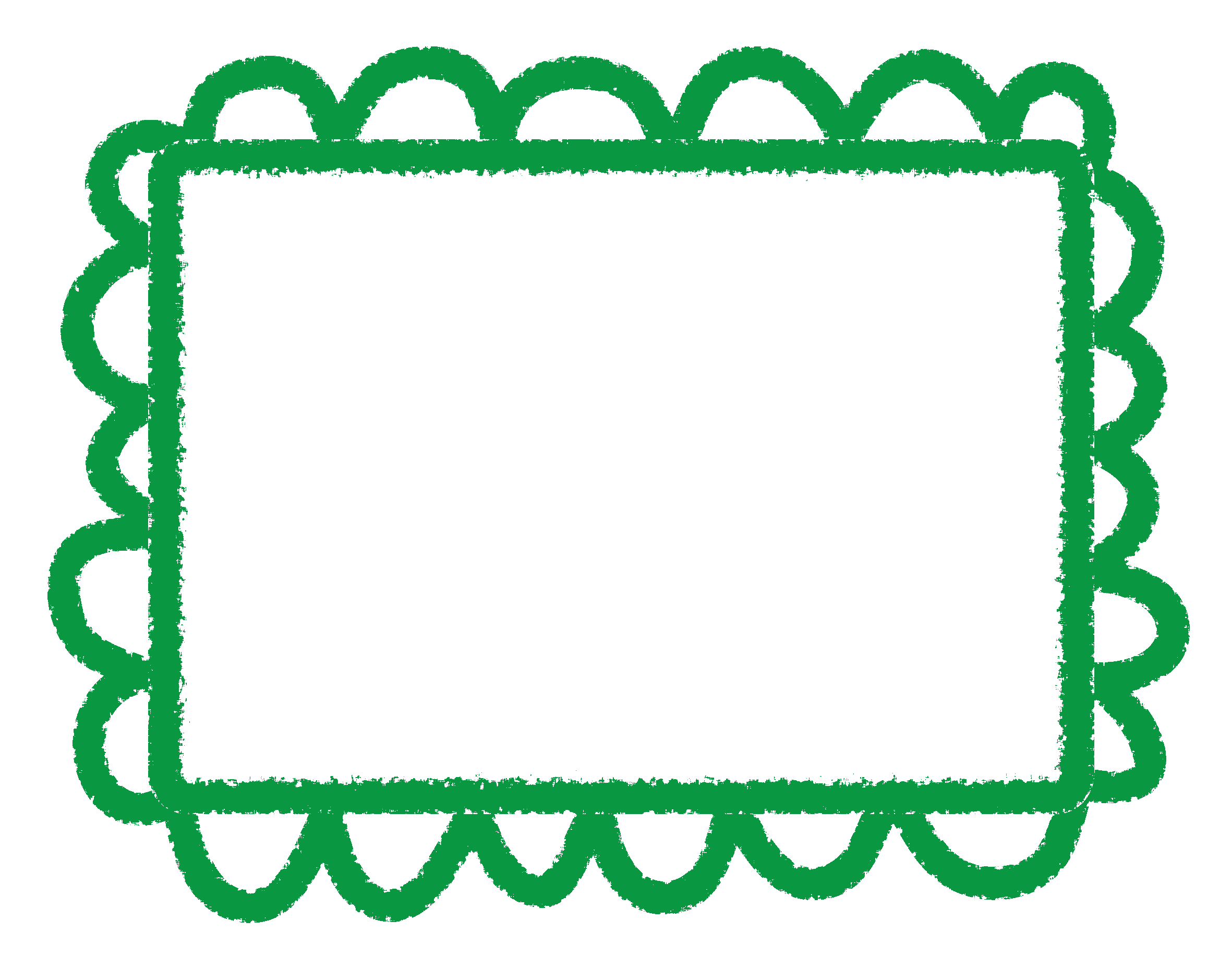 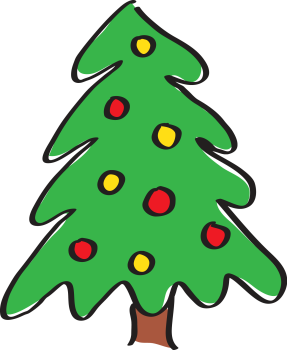 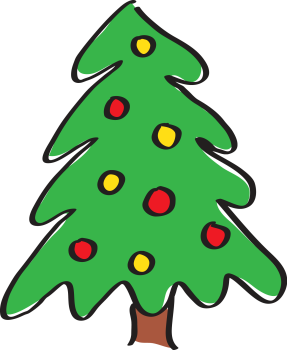 1
2
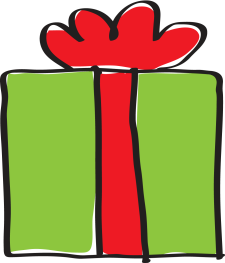 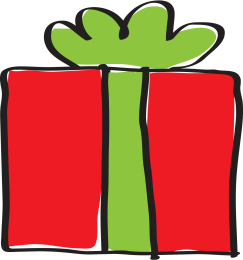 4
6
7
8
3
5
9
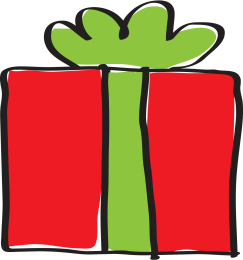 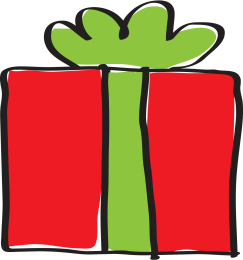 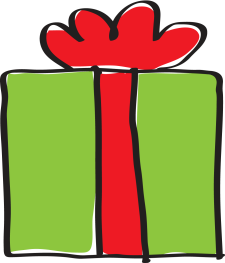 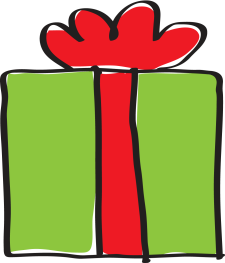 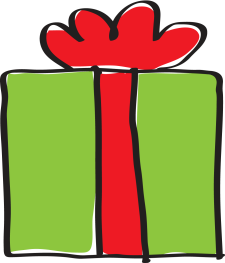 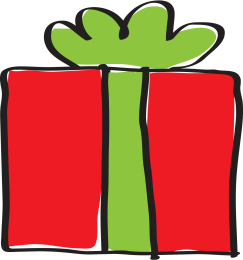 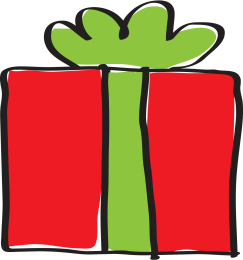 12
16
13
11
14
15
10
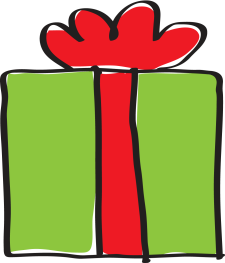 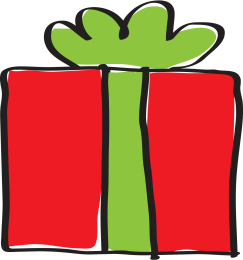 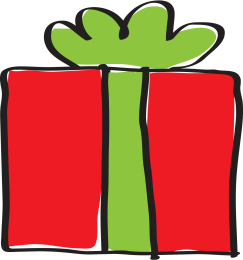 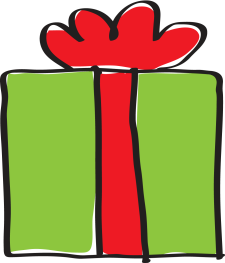 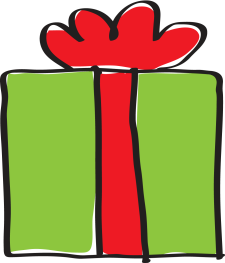 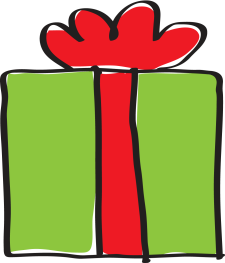 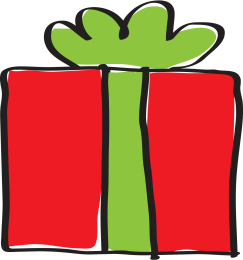 21
22
18
20
23
19
17
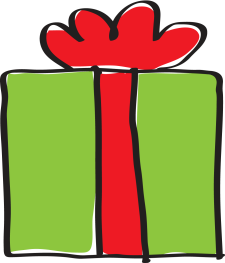 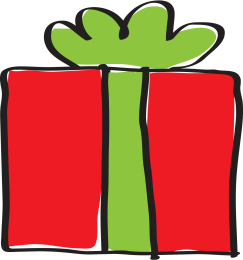 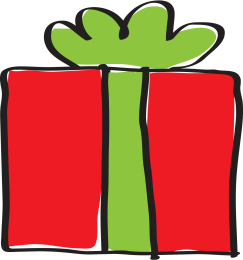 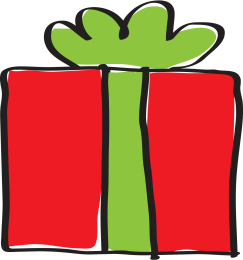 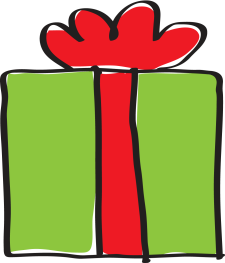 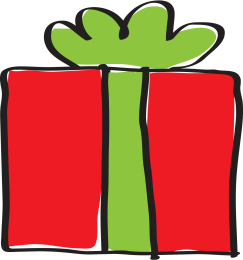 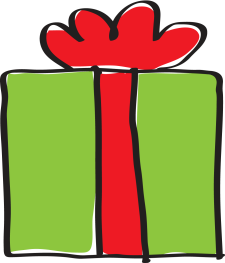 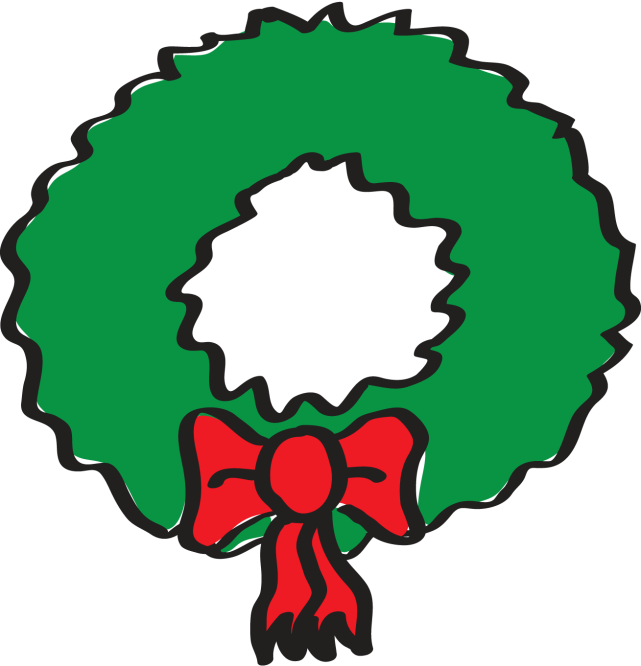 1
Pédago
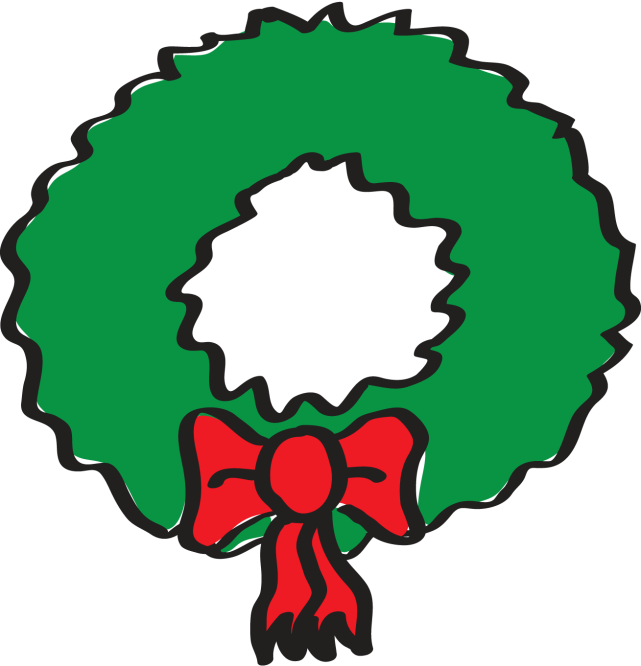 2
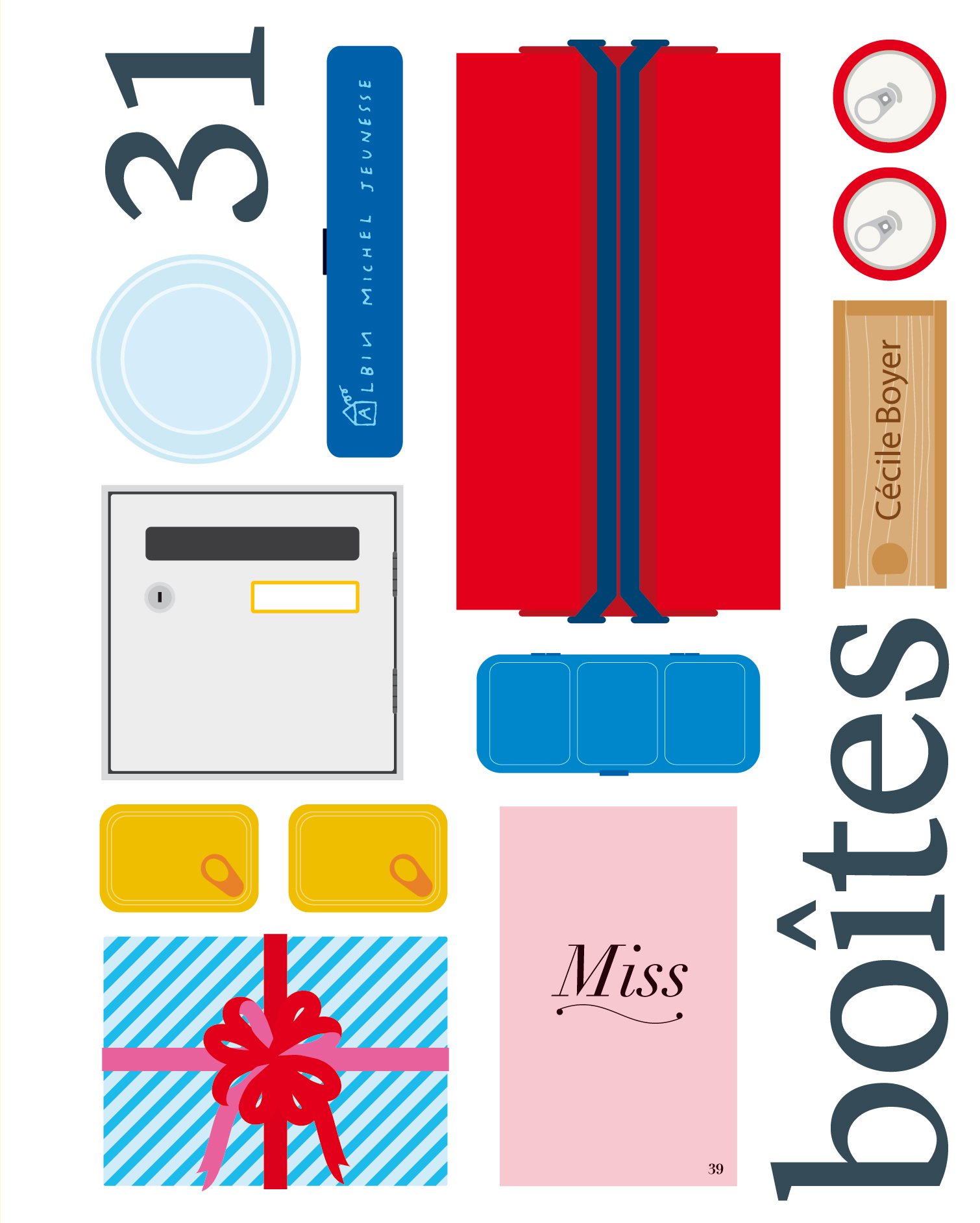 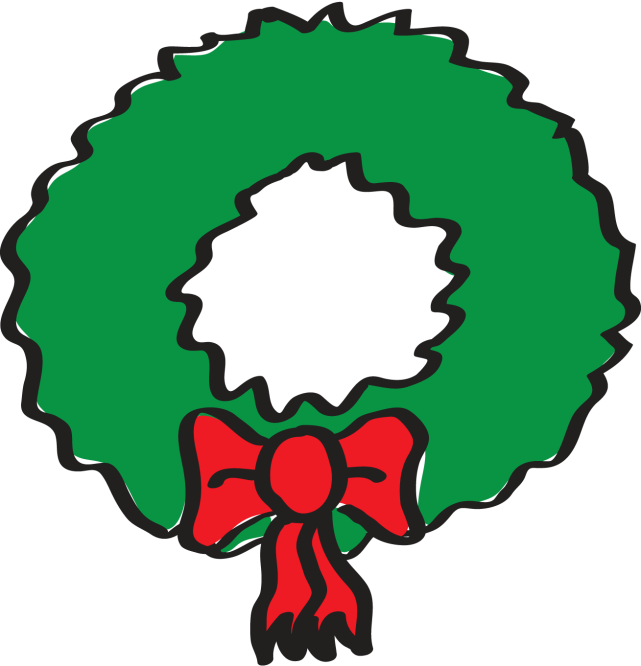 3
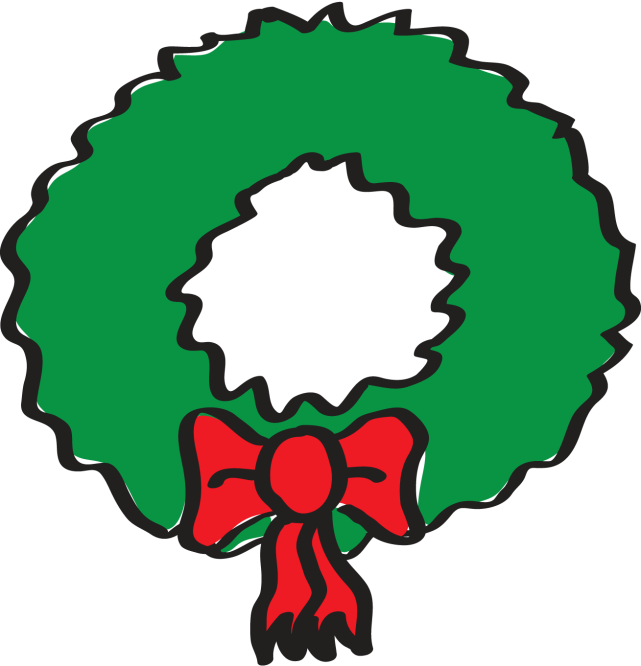 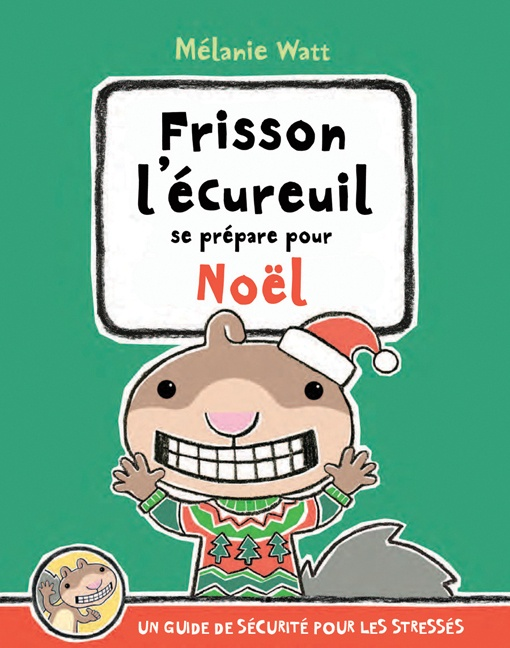 4
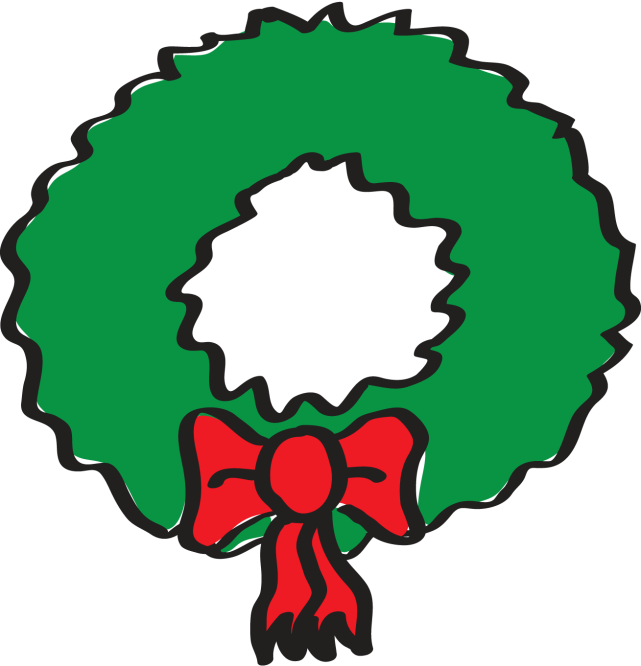 5
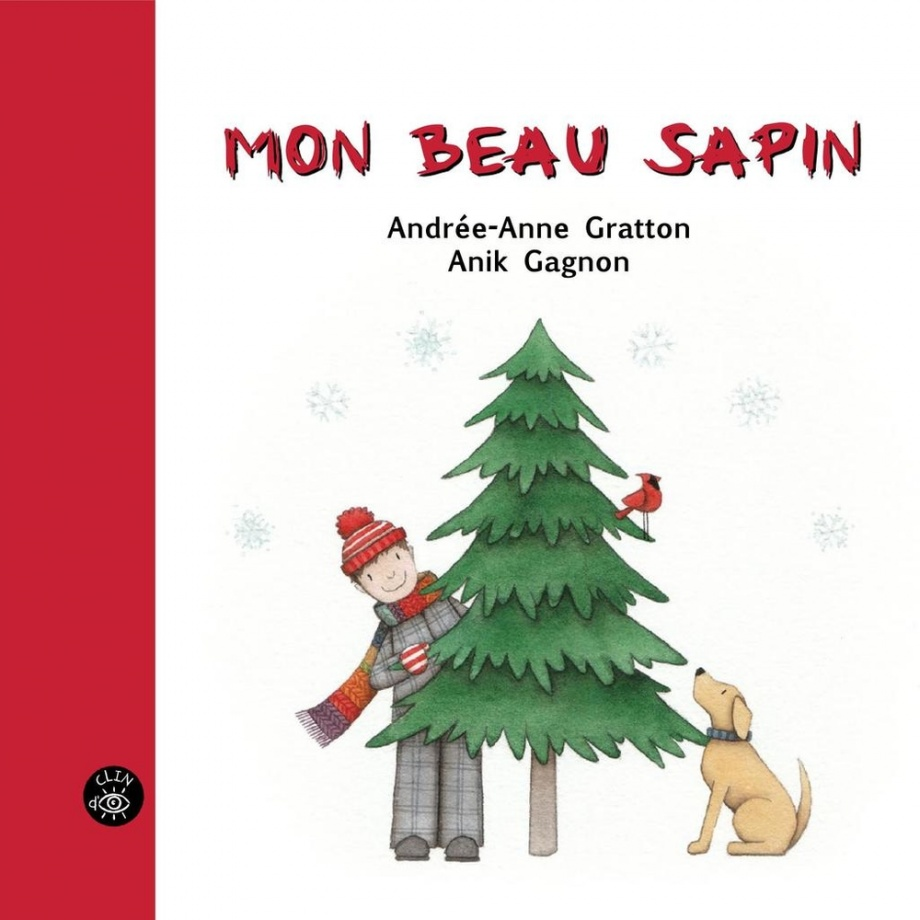 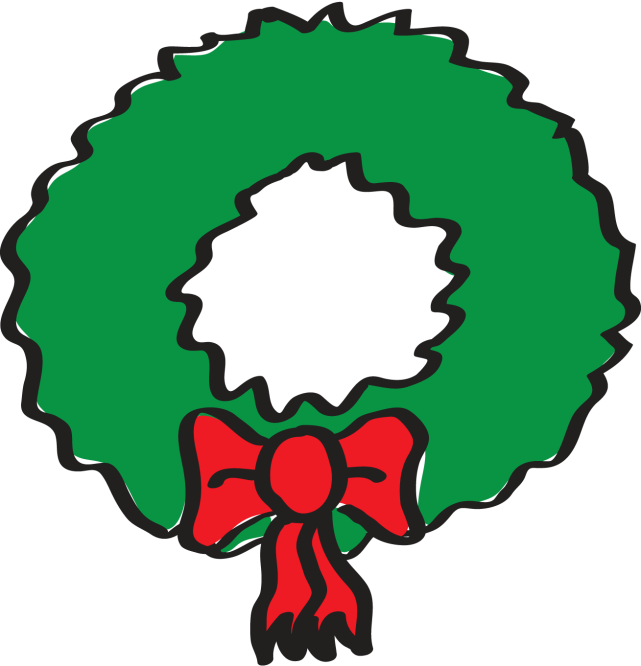 6
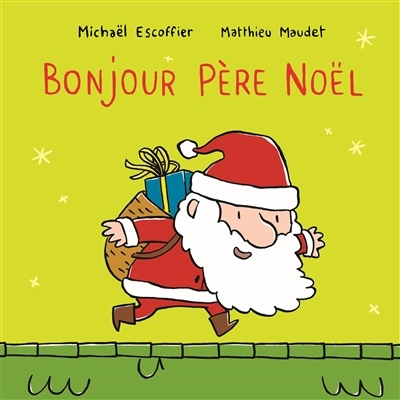 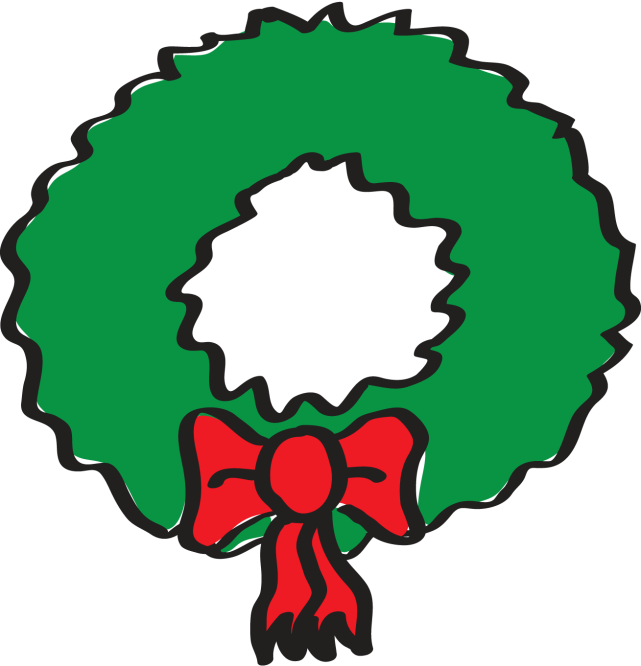 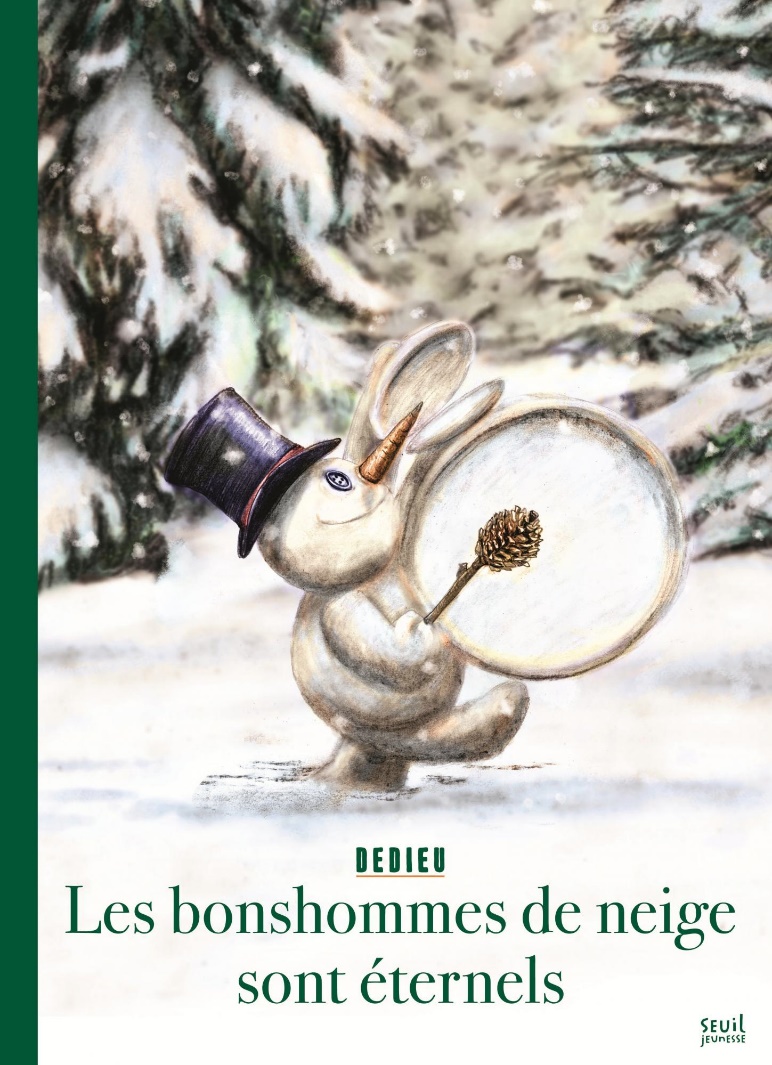 7
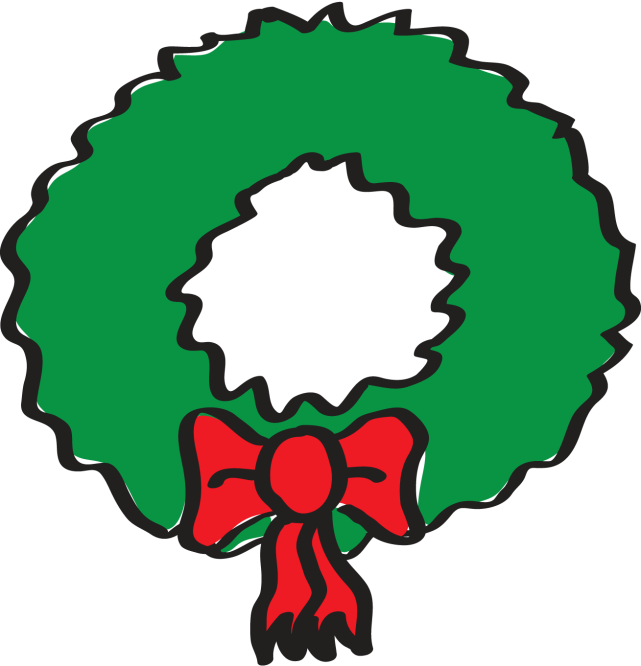 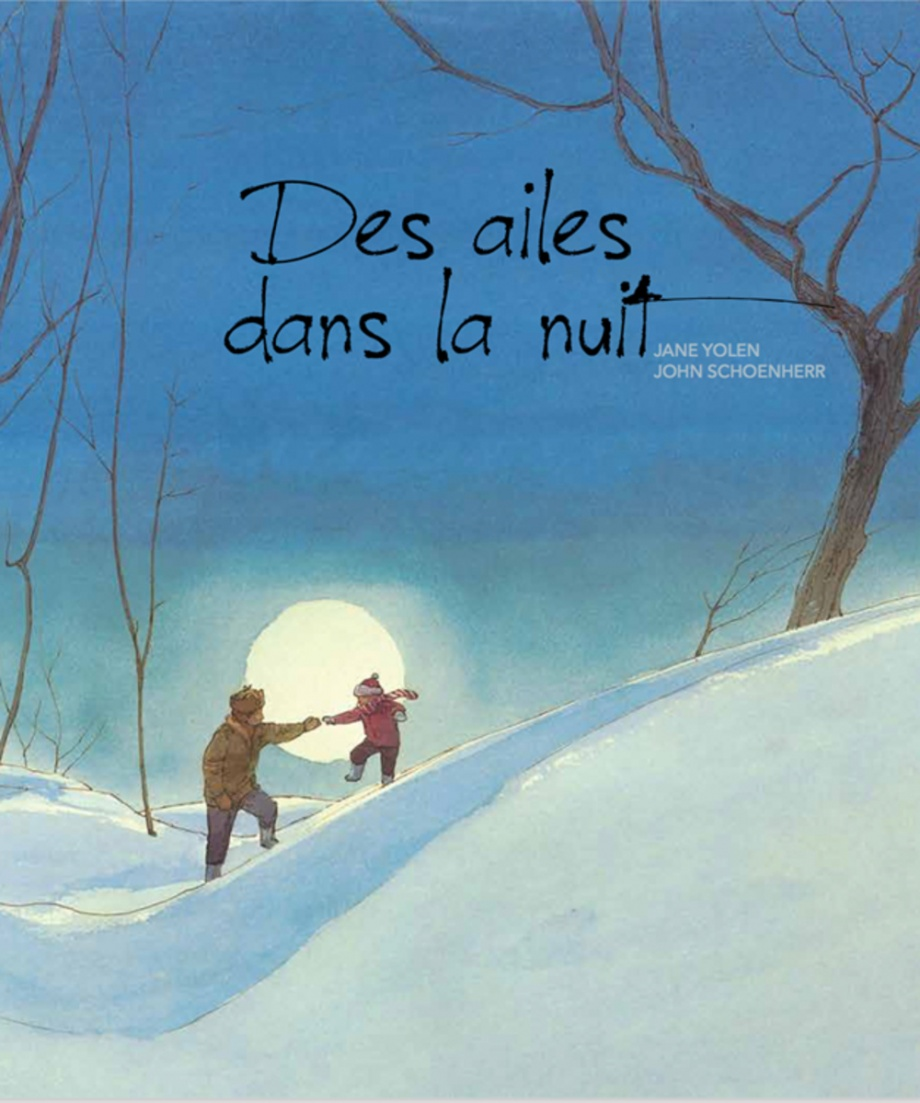 8
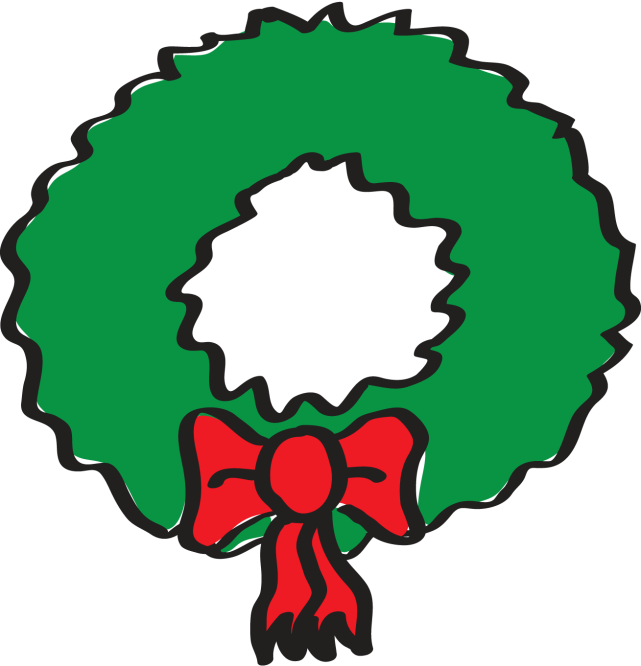 9
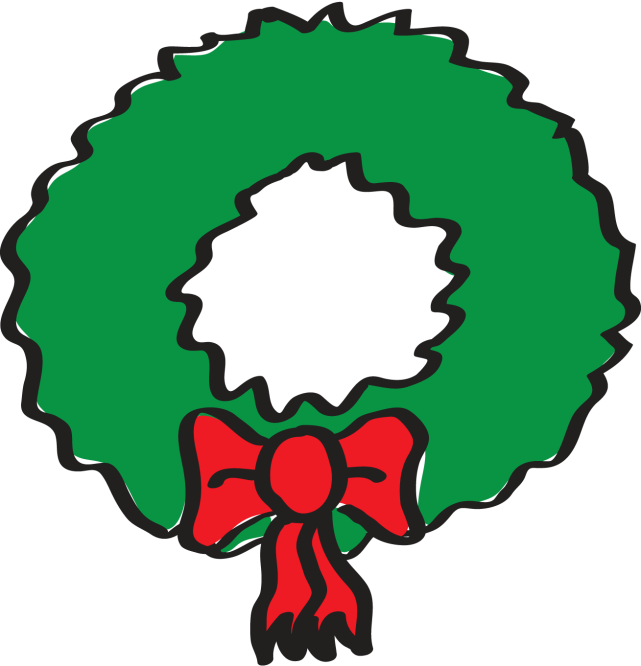 10
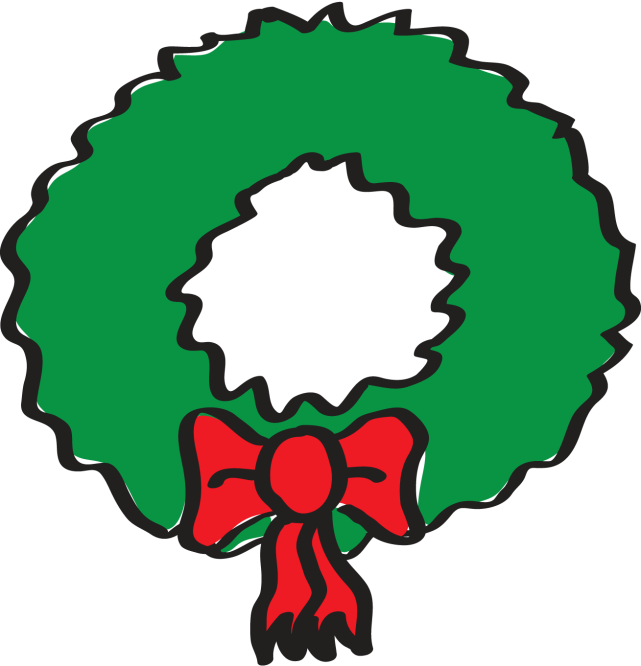 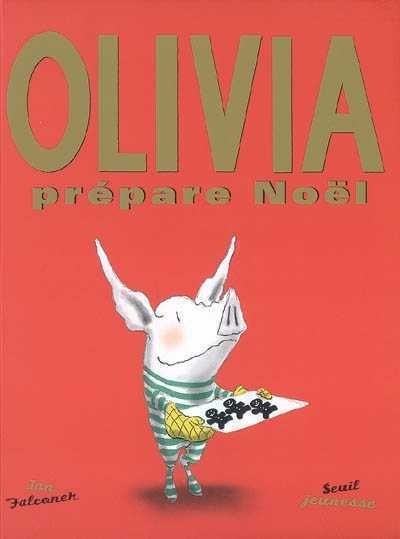 11
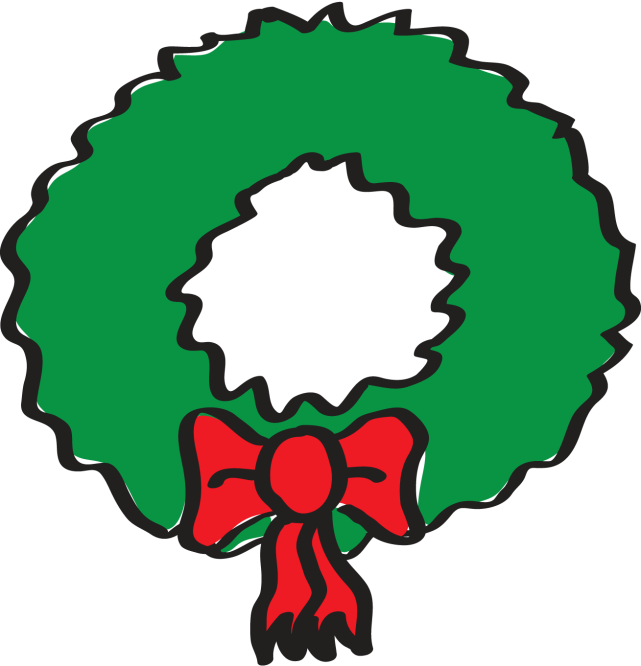 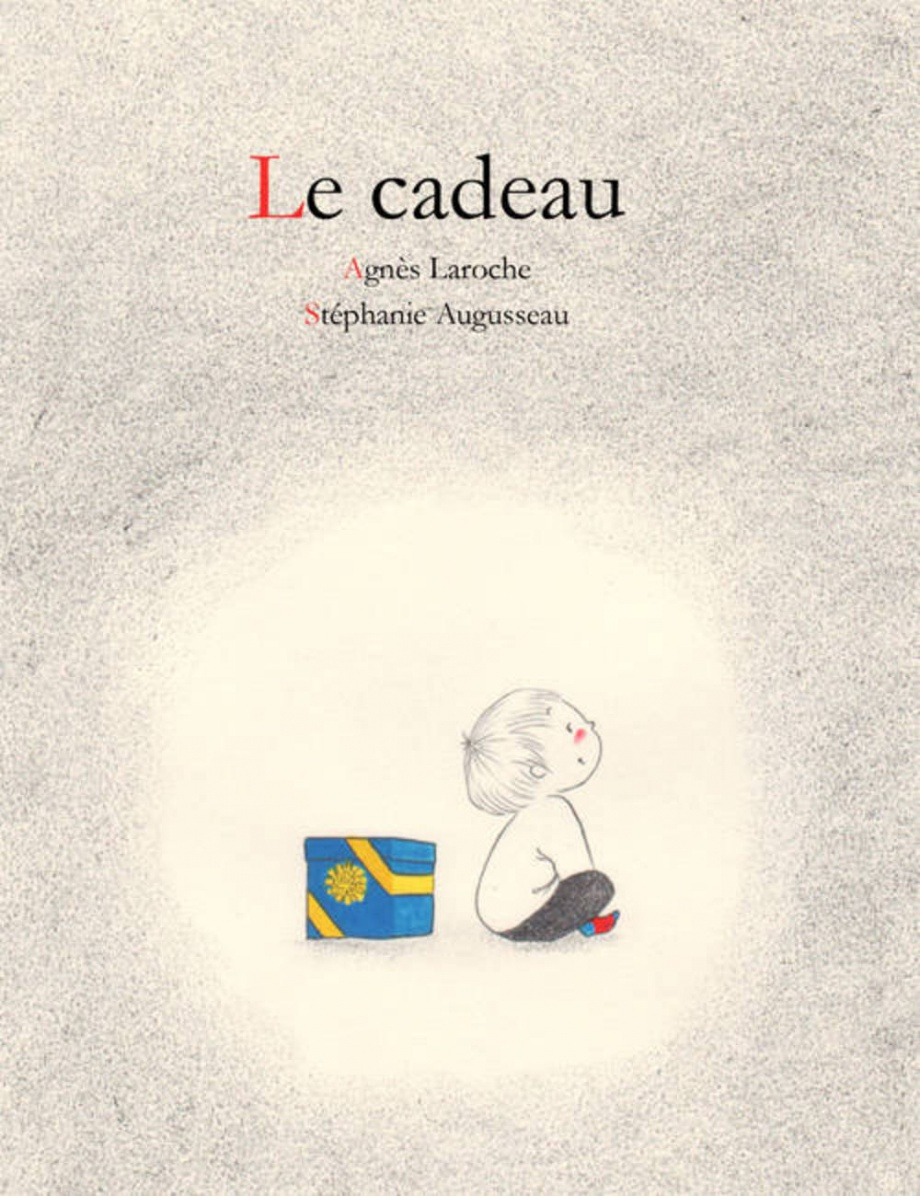 12
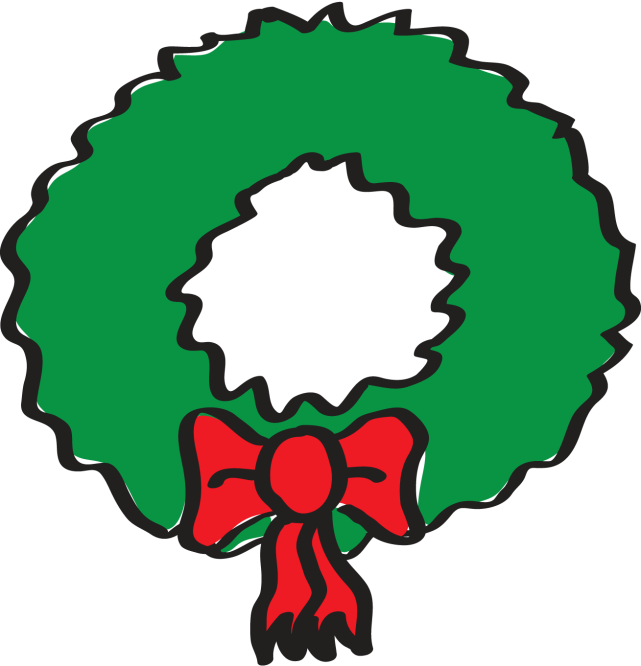 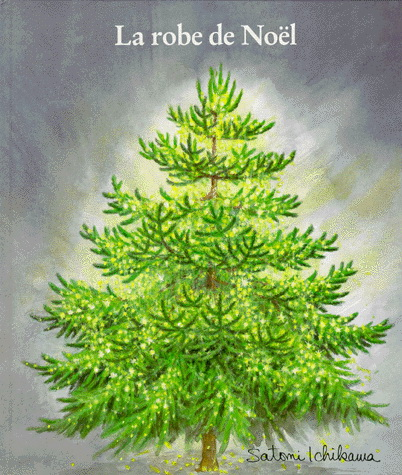 13
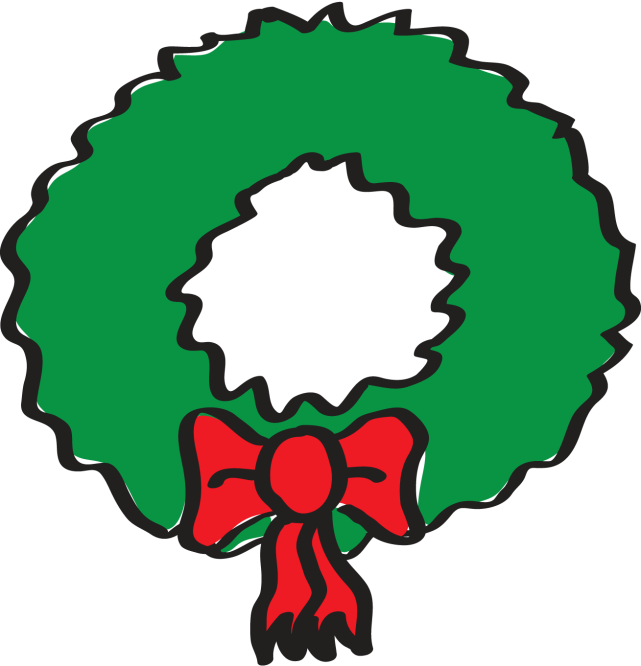 14
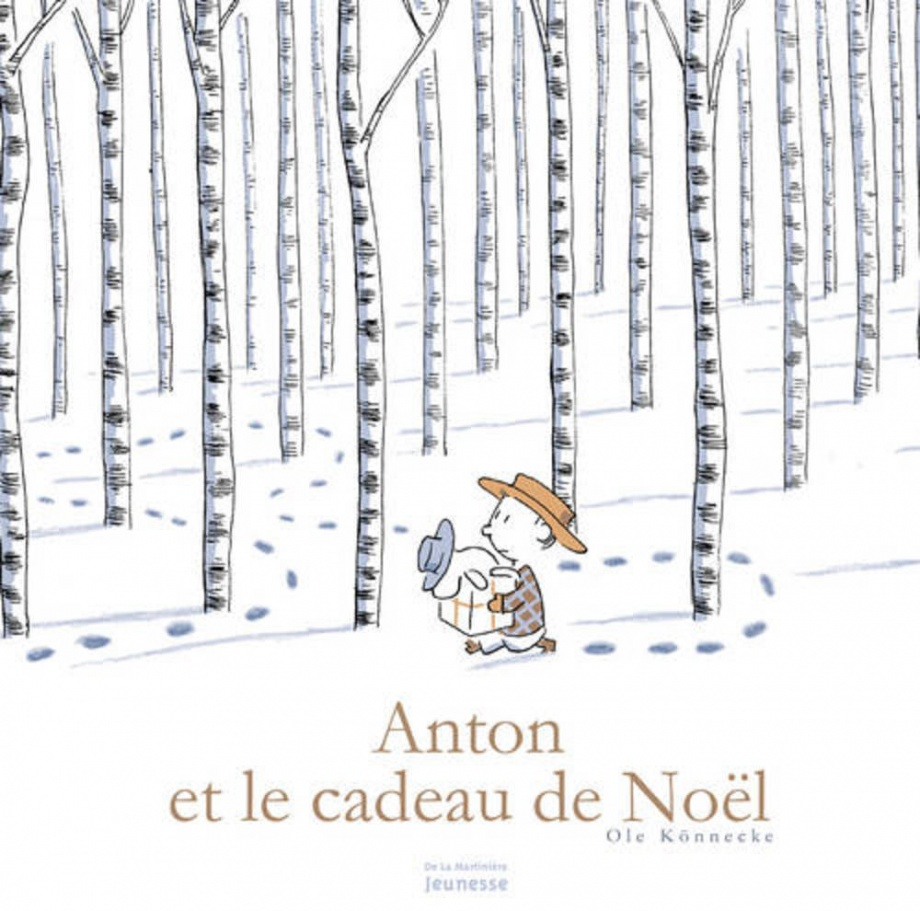 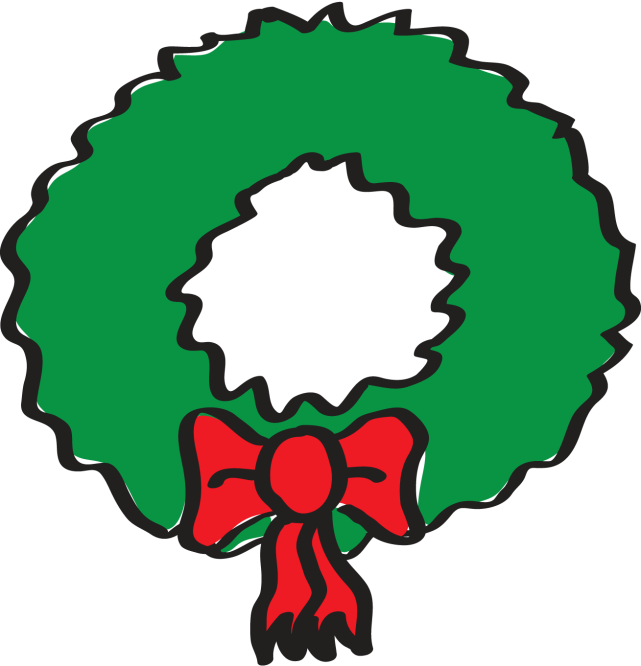 15
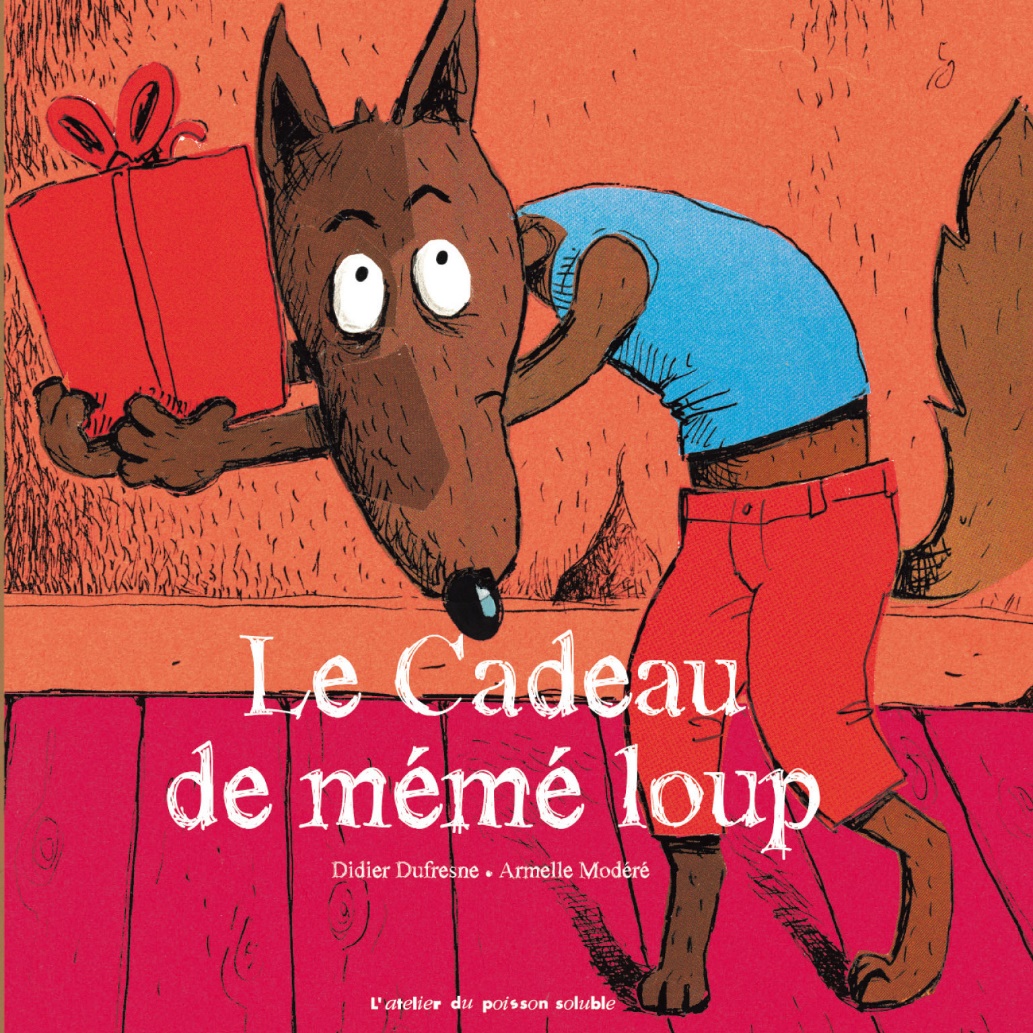 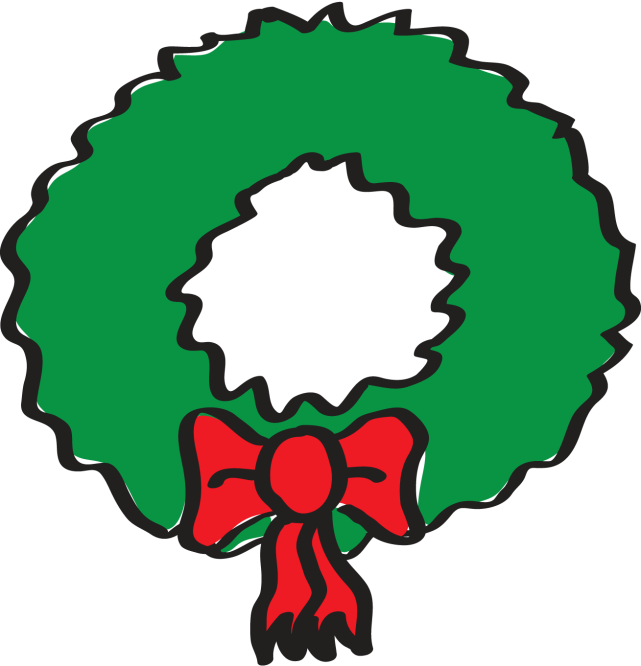 16
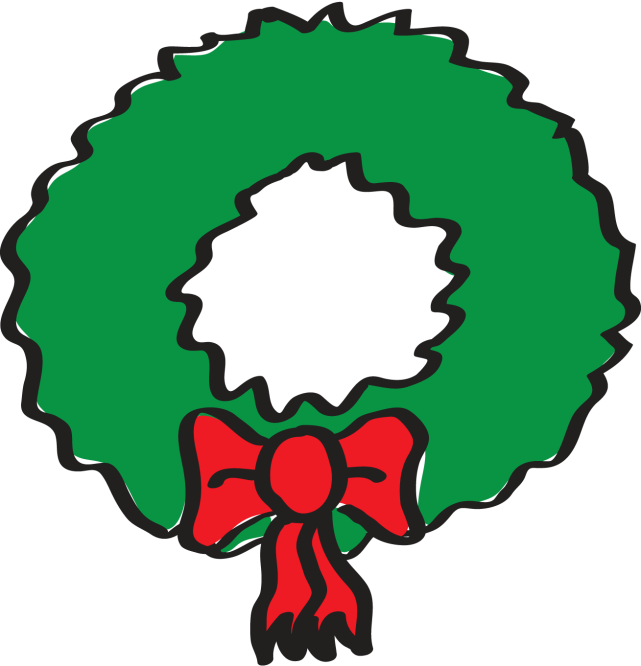 17
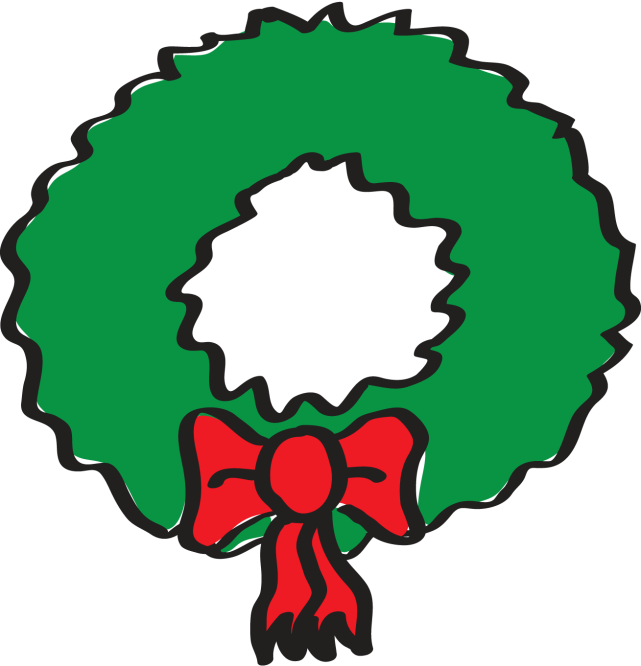 18
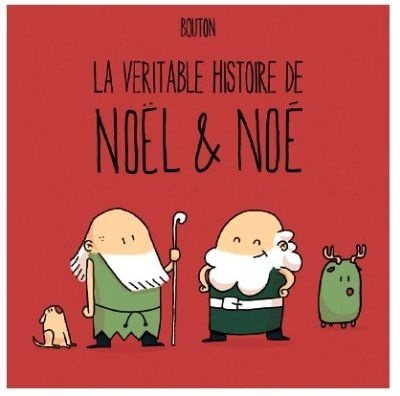 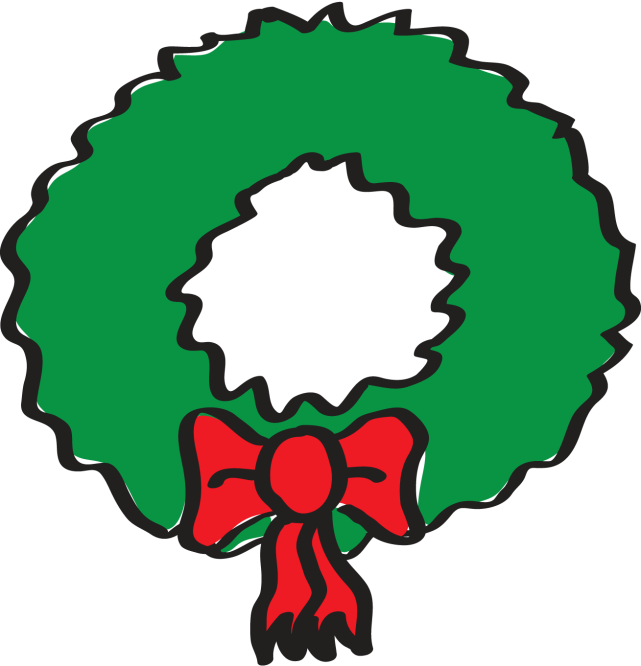 19
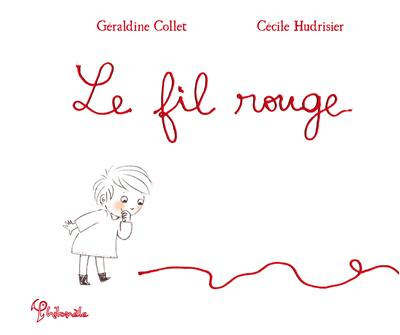 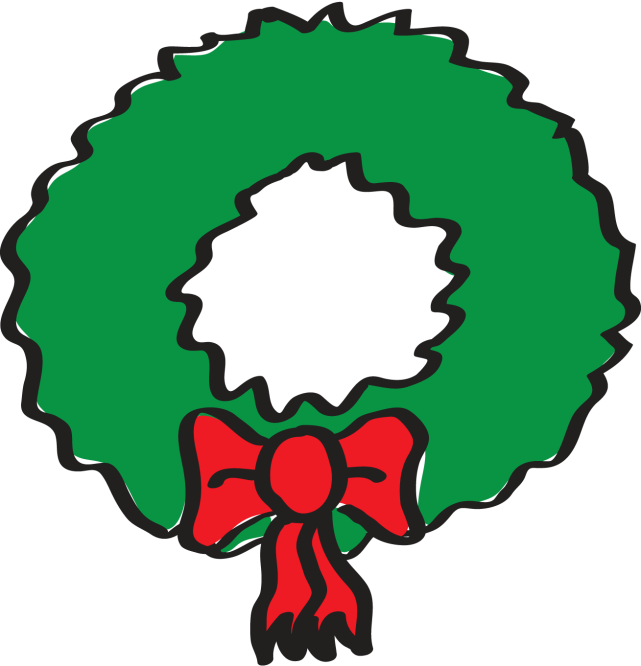 20
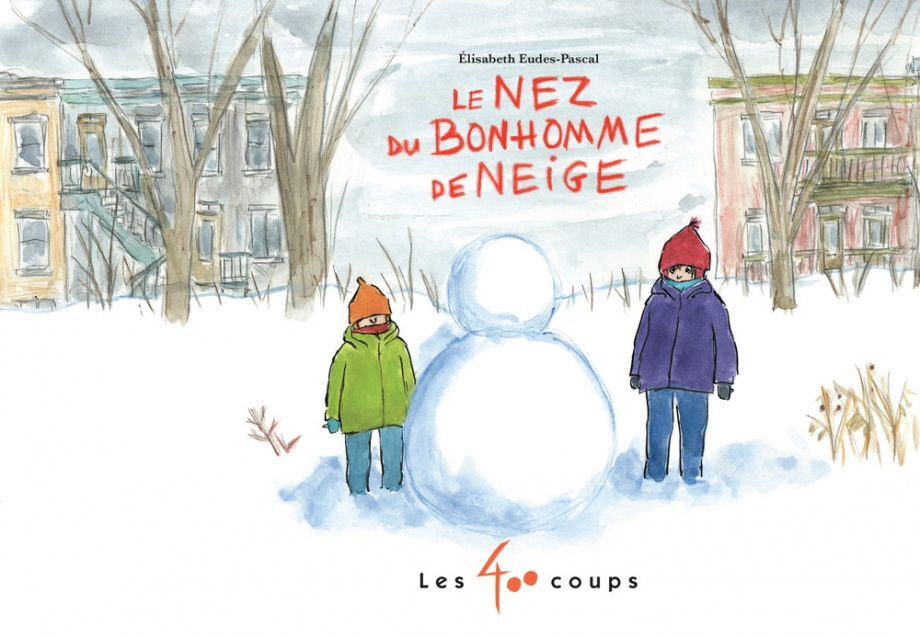 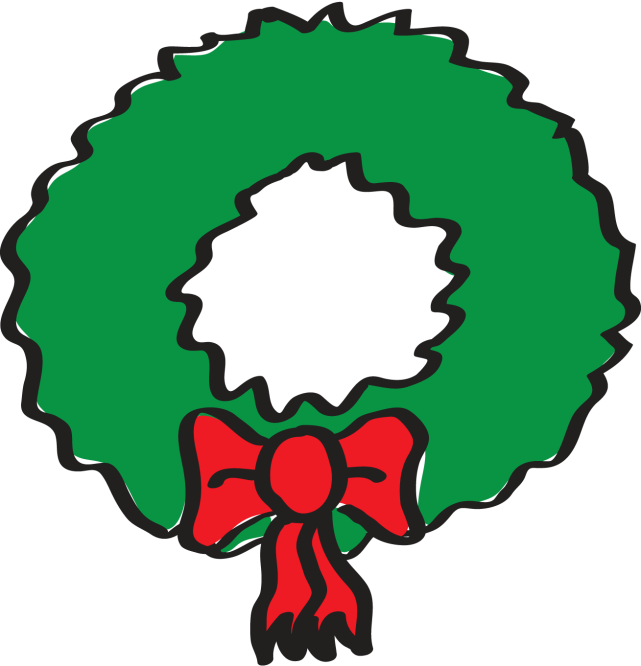 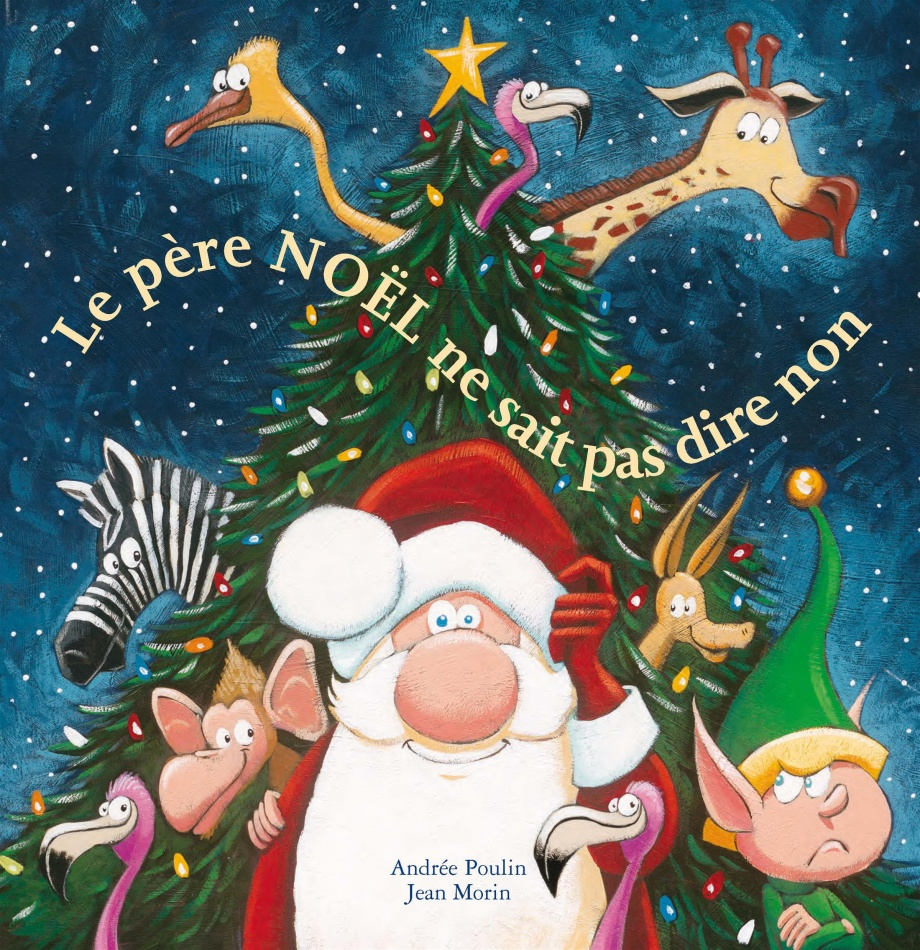 21
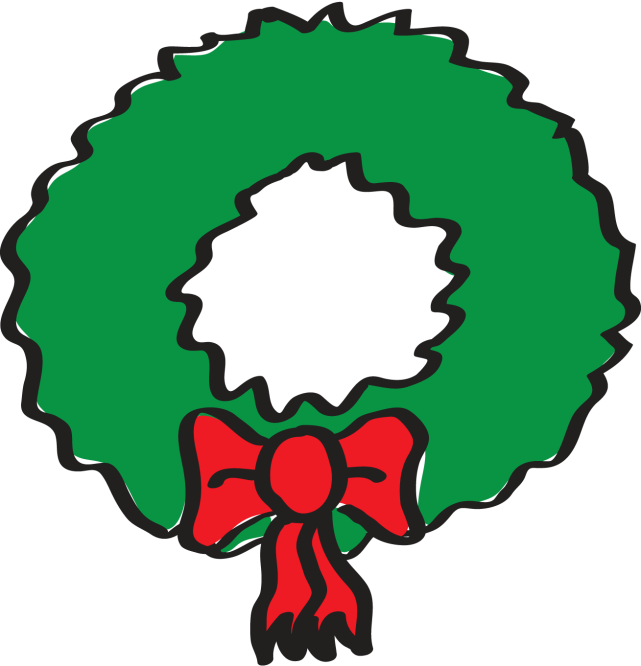 22
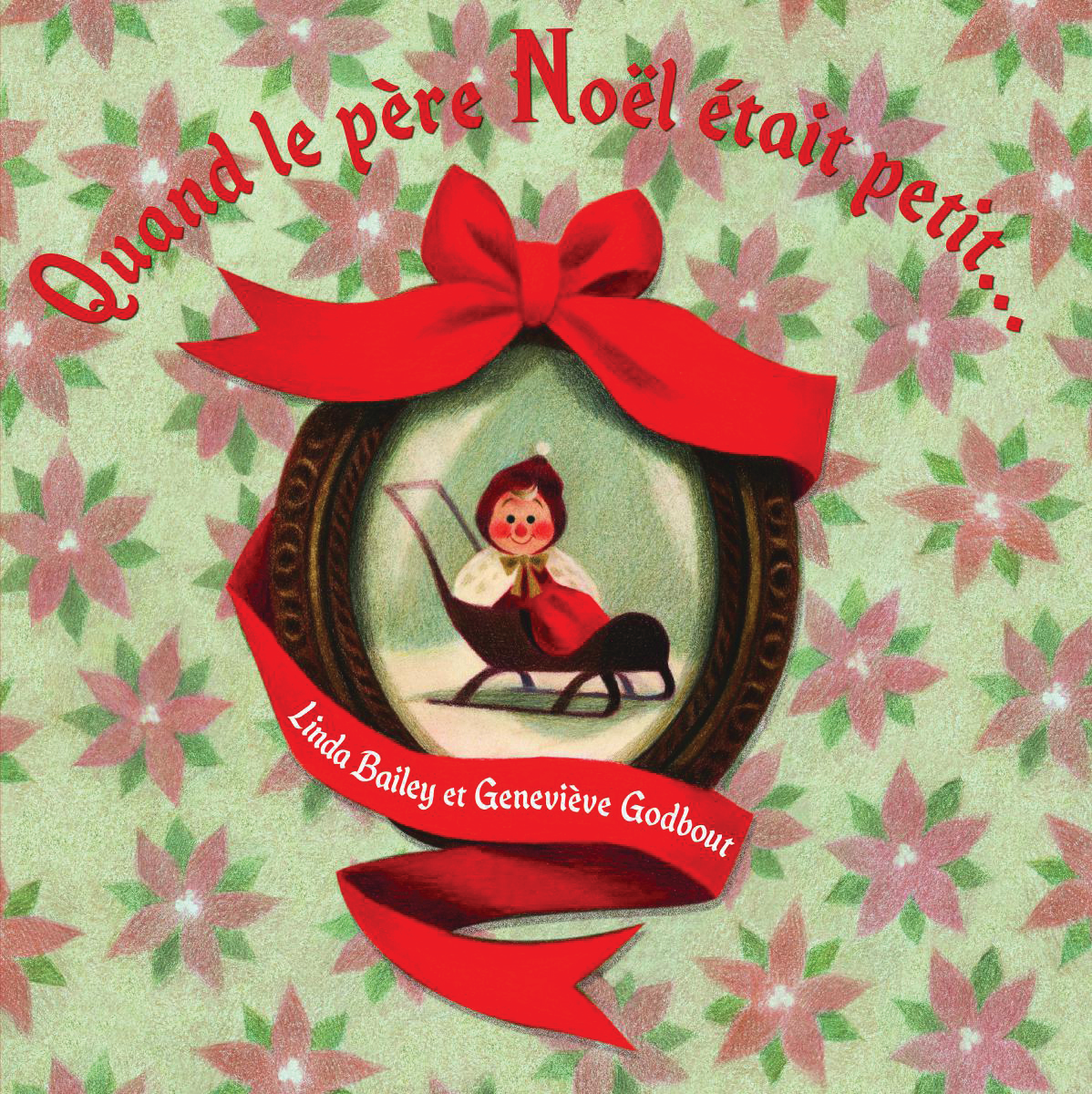 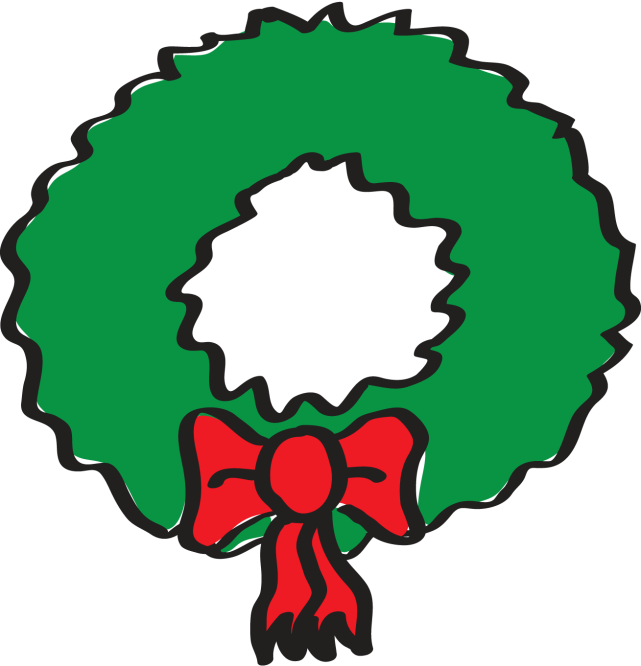 25
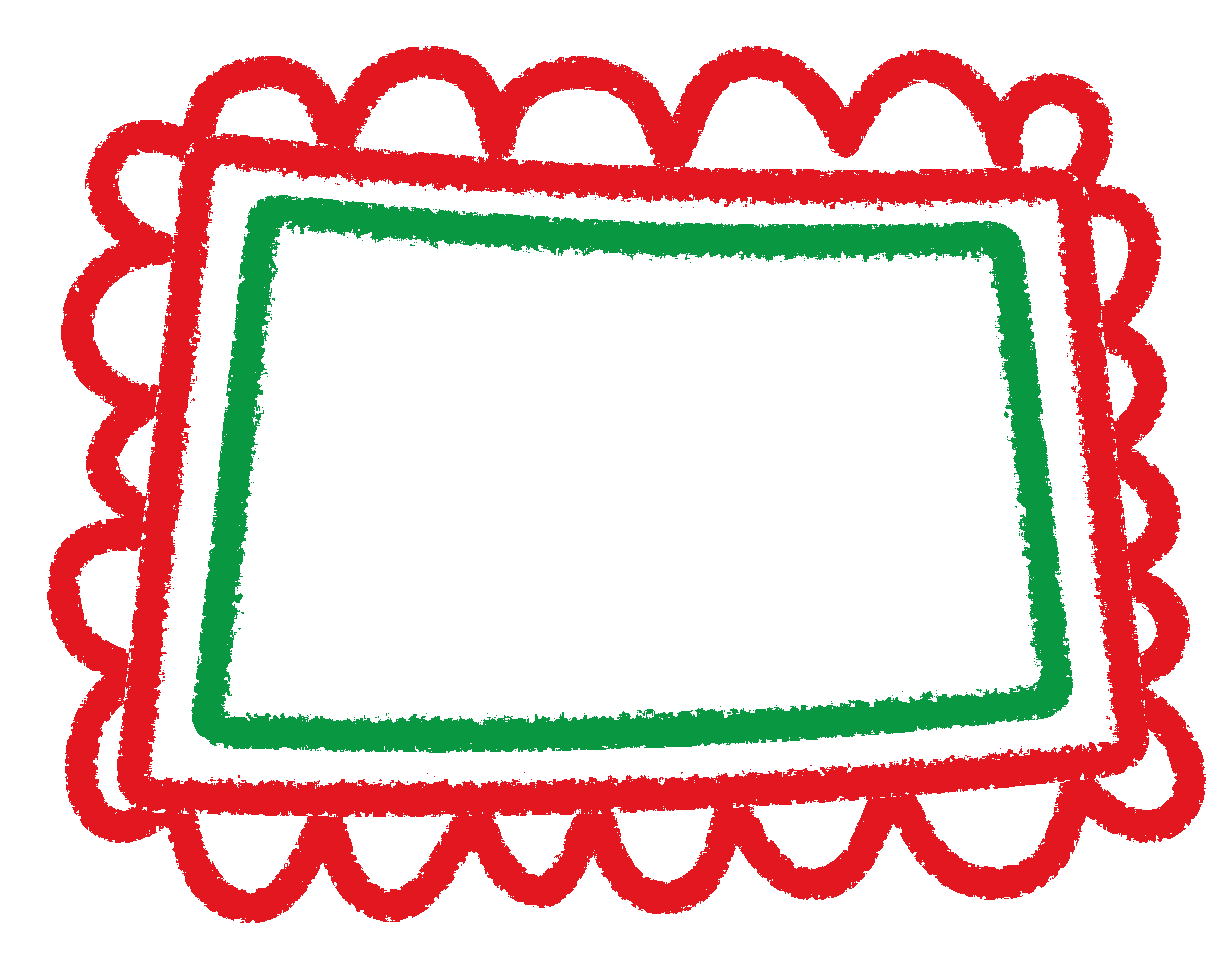 Joyeux
Noël !